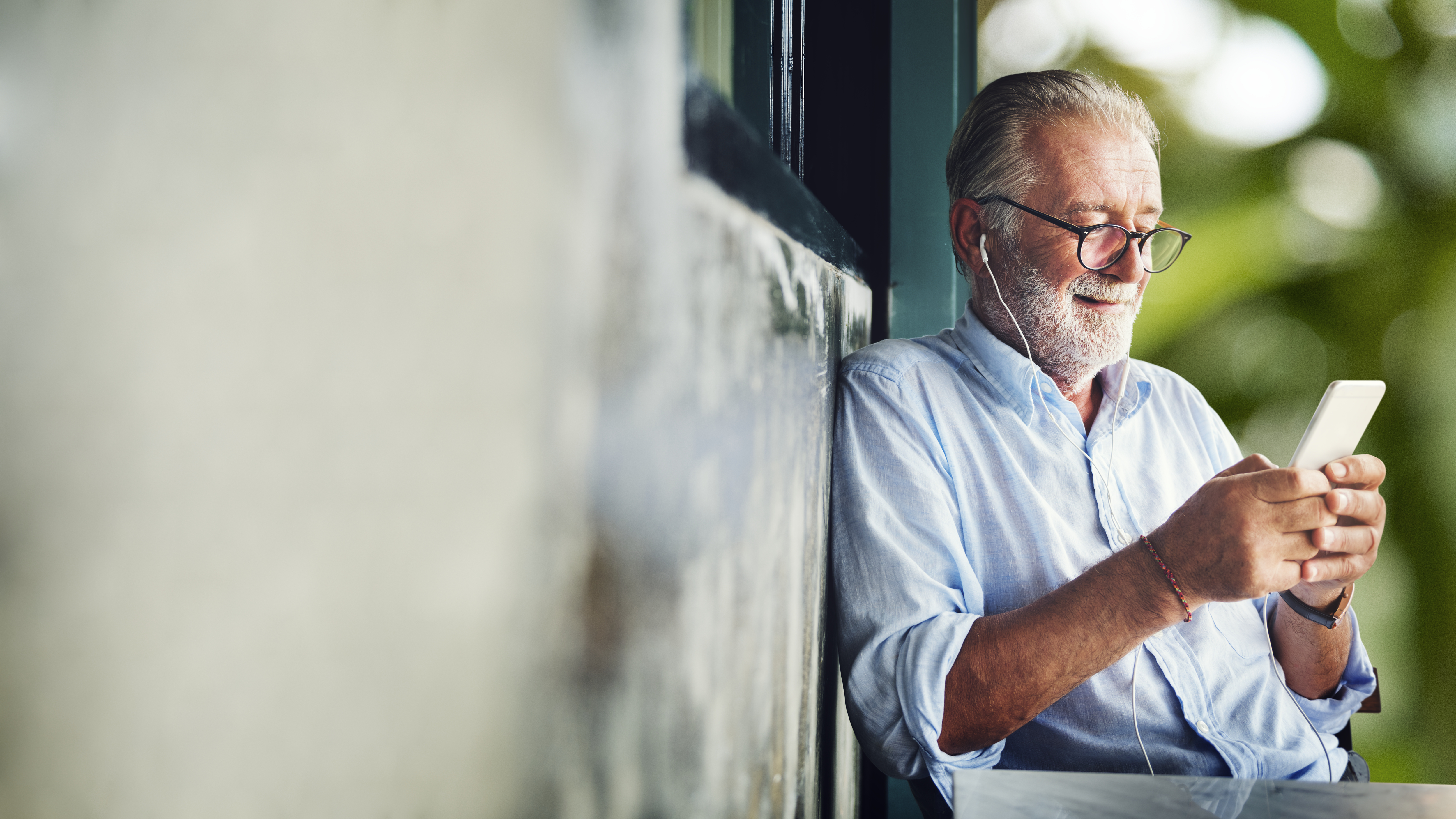 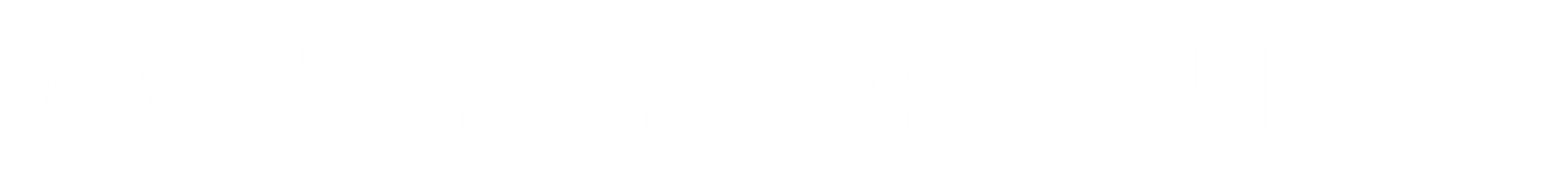 Technology & Caregiving
By: Seraphina Francisco, LMSW, CDP 
Caregiver Support Program
Caregivers with Technology
MAKING OLDER BETTER
2
Utilizing Technology to Help
MAKING OLDER BETTER
3
How can I use it?
MAKING OLDER BETTER
4
Organization
Important documents
Doctor’s information 
Appointments 
Medication lists
Examples of Phone Apps:
CareZone
Caring Bridge
Lotsa Helping Hands
Caring Village
MAKING OLDER BETTER
5
Managing Behaviors or Medications
To track behaviors of your loved one 
To track medications taken 
To distribute medication 

Examples of Phone Apps: 
Medisafe
Mymeds
MAKING OLDER BETTER
6
Personal Emergency Response Systems
American RedCross Lifeline
Lifeline Phillips
Jewish Family Service Lifeline
MedicAlert+ Alzheimer's Association
MAKING OLDER BETTER
7
Checking in on Older Adult
Webcams (with permission of older adult) 
Motion sensor cameras
Ipad Facetime
Google Duo
Cell phone tracking capabilities on smartphone
MAKING OLDER BETTER
8
Transportation Options
These all have older adults options:
Bubbl
GoGo Grandparent 
Envoy America
MAKING OLDER BETTER
9
Devices for Memory Care
Door Alarms
Specialized phones
Simplified Clocks, TV, Remotes, and Radios
MAKING OLDER BETTER
10
Managing Finances
Getting a bank account with mobile banking or computer capabilities
Access to a loved one’s account legally
Monitoring what is going in and out of account
MAKING OLDER BETTER
11
Self-Care for the Caregiver
Examples of Meditation Apps:
Insight Timer
Calm
UNWIND
Happify
Breathe2Relax
Virtual Hope box
MAKING OLDER BETTER
12
Final Thoughts
Try technology to help your caregiver responsibilities  
Not all of it will work for your situation(trial & error) 
Check to see if anything is covered through insurance
MAKING OLDER BETTER
13
Sources of information:
https://www.aarp.org/content/dam/aarp/research/surveys_statistics/ltc/2018/caregivers-technology-needs.doi.10.26419-2Fres.00191.002.pdf
https://www.alzstore.com/alzheimers-dementia-wandering-s/1828.htm
https://www.alz.org/help-support/caregiving/safety/medicalert-with-24-7-wandering-support


https://www.aarp.org/content/dam/aarp/research/surveys_statistics/ltc/2018/caregivers-technology-needs.doi.10.26419-2Fres.00191.002.pdf
https://www.alzstore.com/alzheimers-dementia-wandering-s/1828.htm
https://www.alz.org/help-support/caregiving/safety/medicalert-with-24-7-wandering-support
MAKING OLDER BETTER
14
Additional Questions:
MAKING OLDER BETTER
15